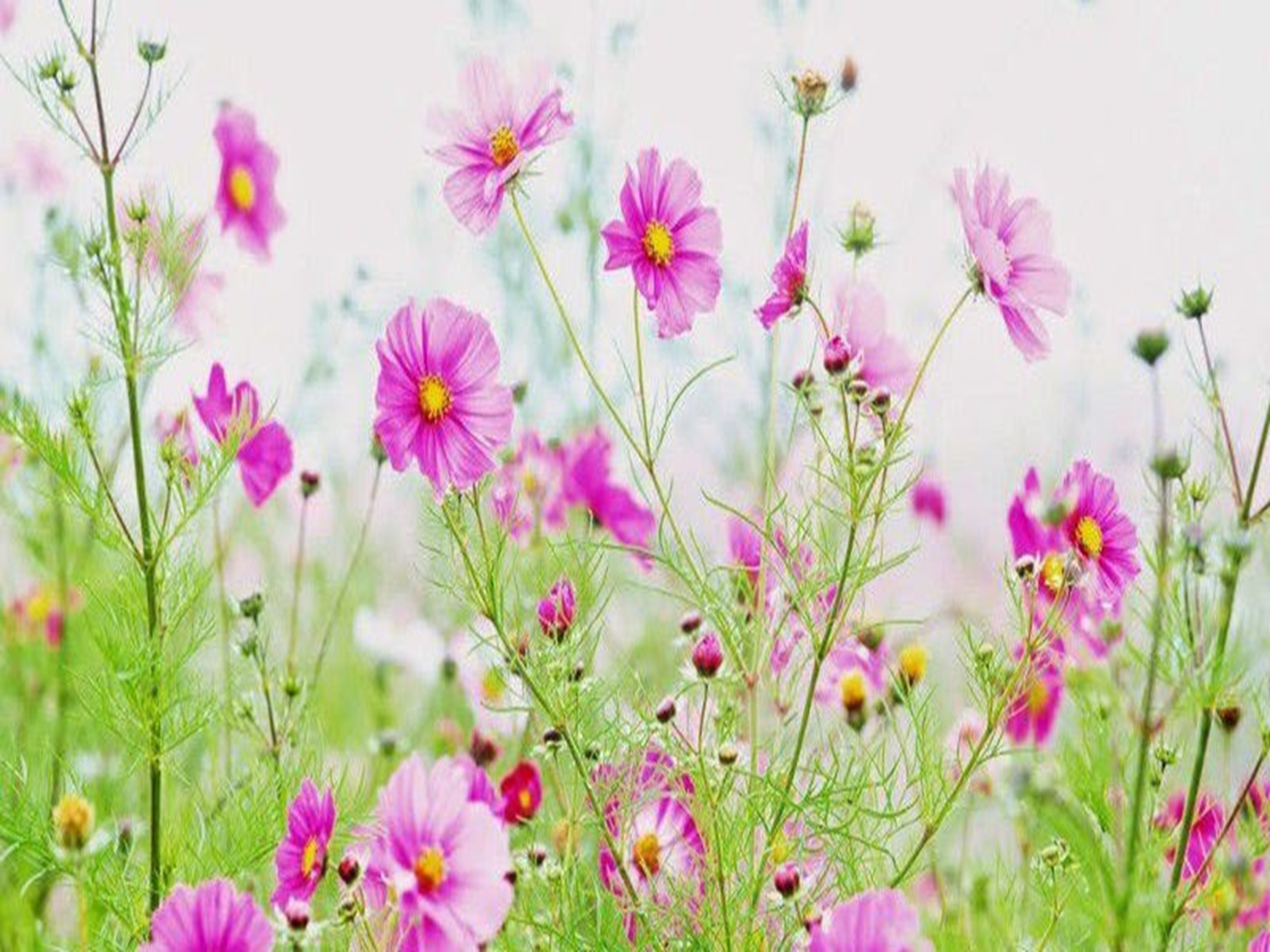 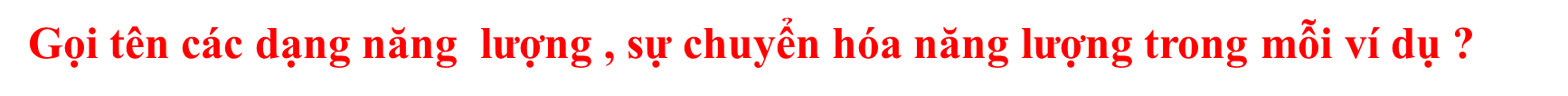 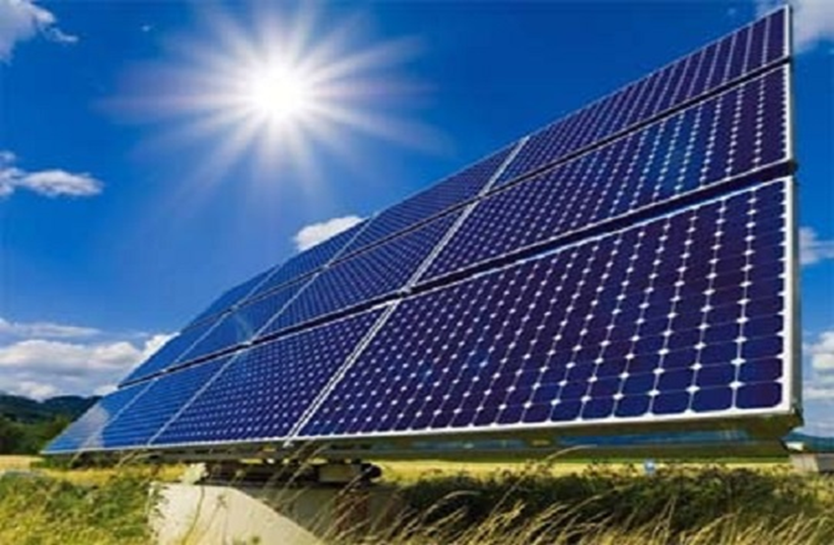 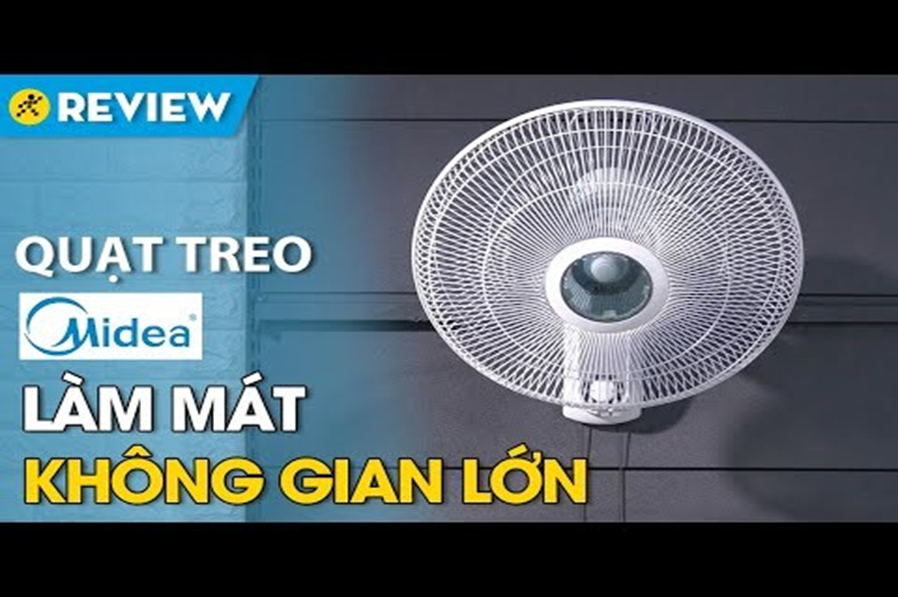 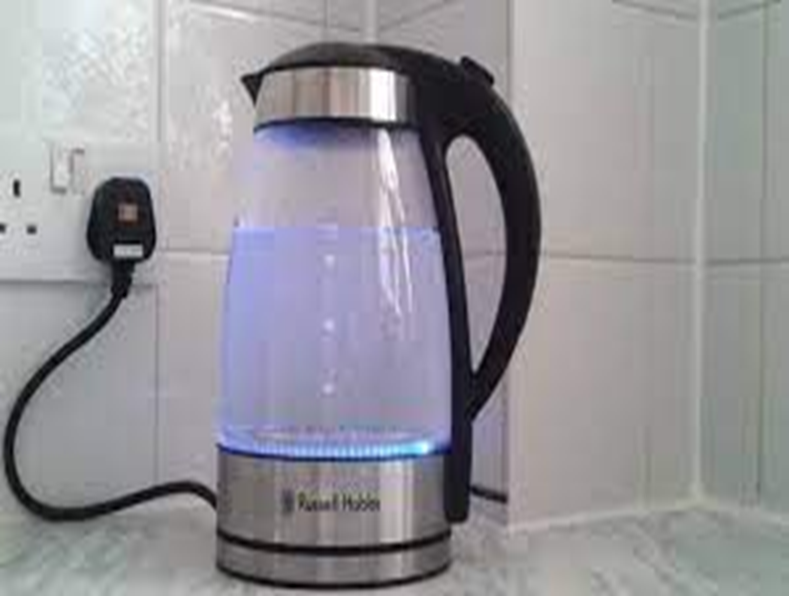 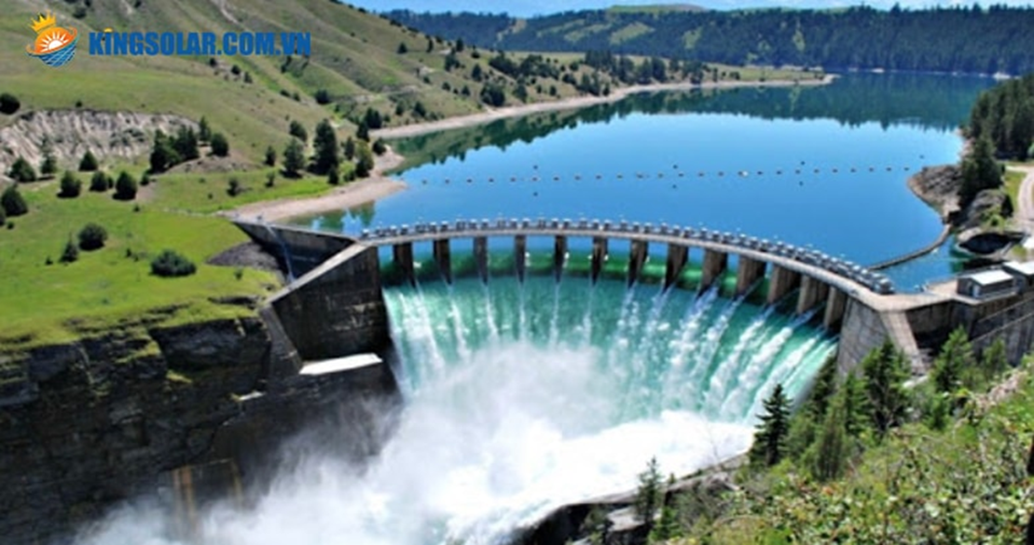 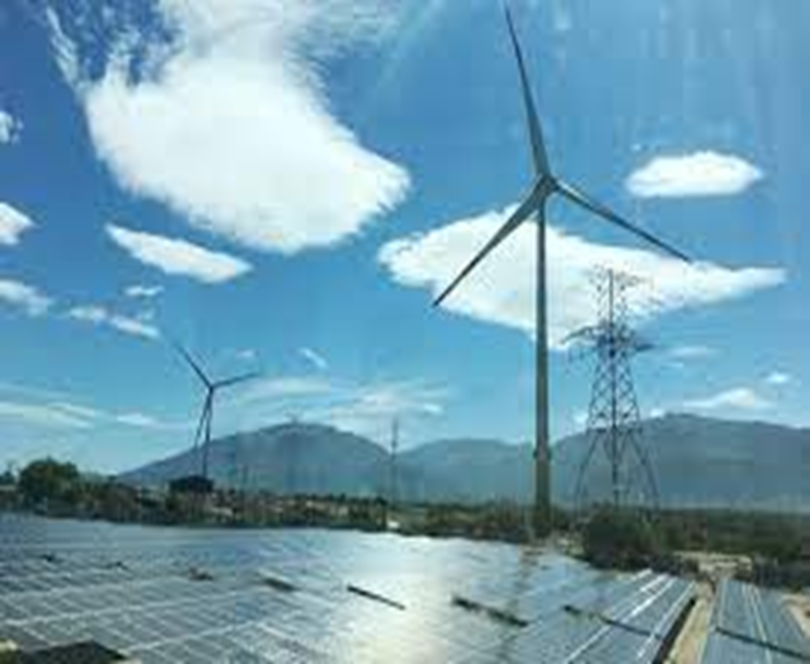 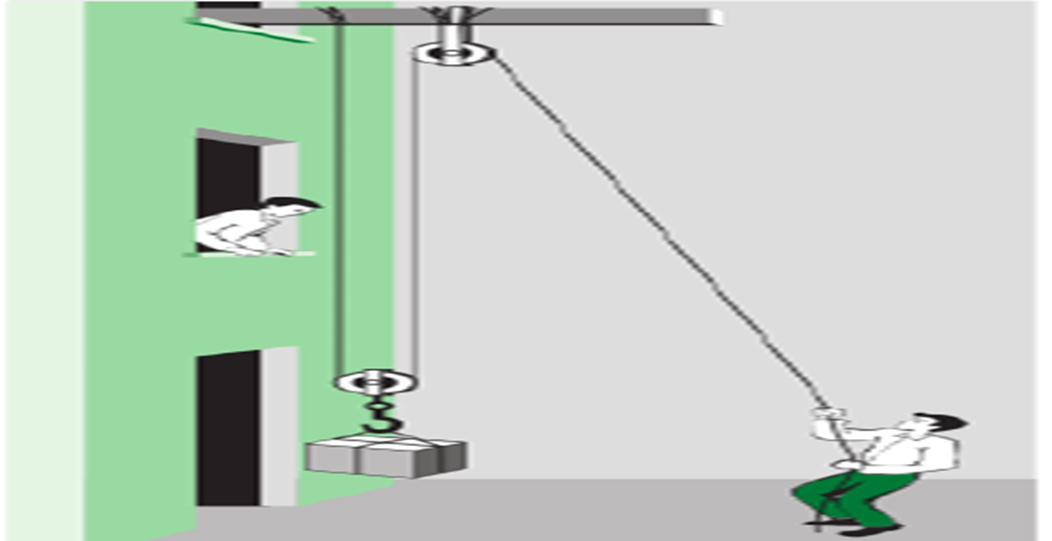 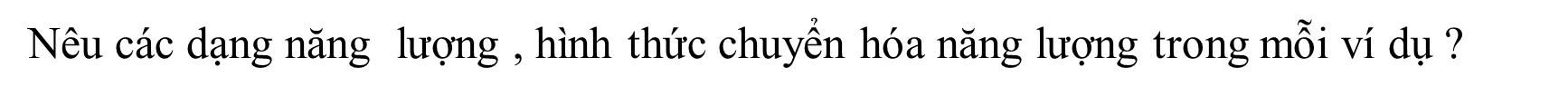 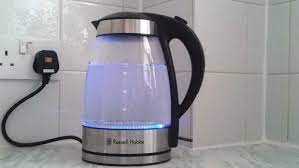 Điện năng => cơ năng
Điện năng => nhiệt năng
Gọi tên các dạng năng  lượng , sự chuyển hóa năng lượng trong mỗi ví dụ ?
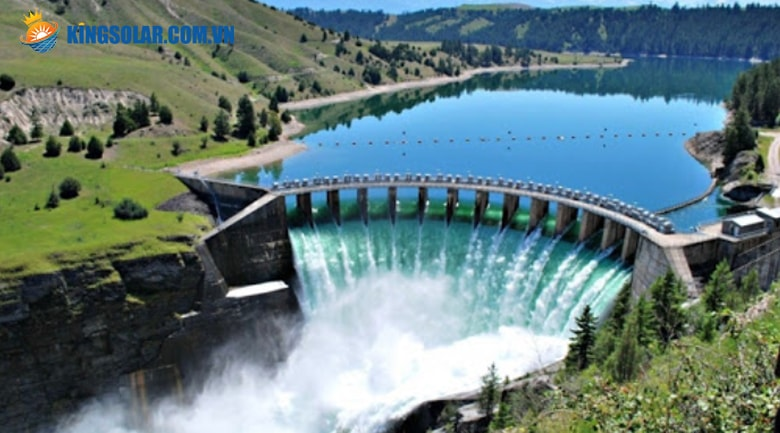 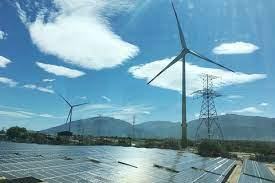 Cơ năng => điện năng
Năng lượng gió => Điện năng
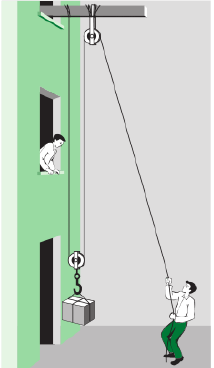 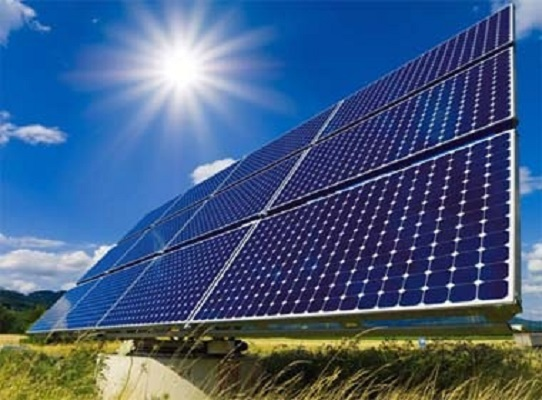 Năng lượng mặt trời => điện năng
(quang năng )
Cơ năng
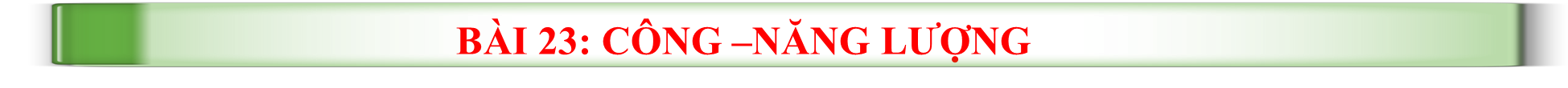 I. NĂNG LƯỢNG
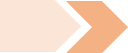 a.+Mọi hiện tượng (vật )tồn tại trong tự nhiên đều mang theo năng lượng.
+ Các dạng năng lượng: cơ năng , nhiệt năng , hóa năng, quang  năng ,điện năng ........
+ Năng lương có thể chuyển hóa từ dạng này sang dạng khác , từ vât này sang vật khác qua sự thực hiện công và truyền nhiệt .
PHIẾU 01 (2PHUT)
1. Kể tên các dạng năng lượng thường gặp trong thực tế mà em biết ?
2. Năng lượng có thể chuyển hóa như thế nào ? Nêu ví dụ minh họa ?
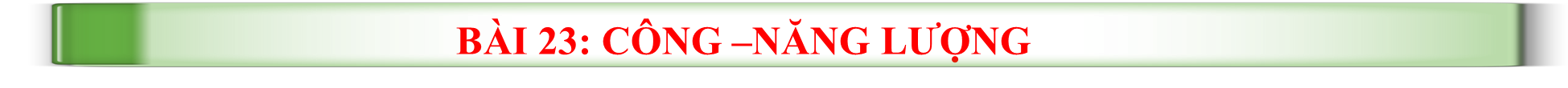 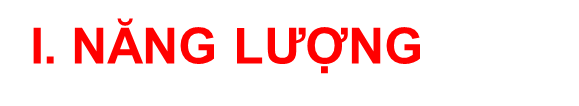 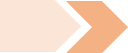 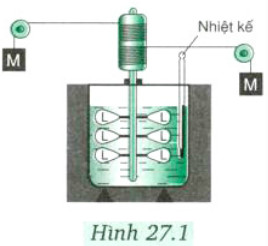 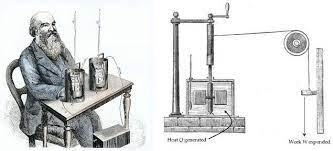 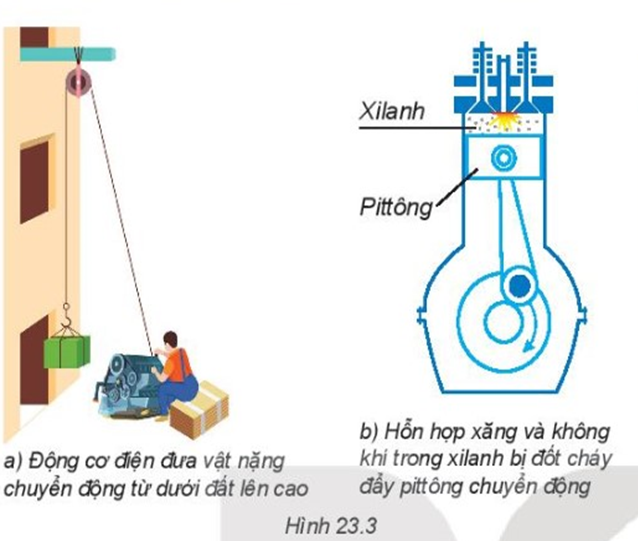 a.
b. Định luật bảo toàn năng lượng :
Năng lượngtrong một hệ vật  là một đại lượng bảo toàn
+Năng lượng được truyền  giữa những vật nào ?
+Dạng năng lượng được chuyển hóa trong thí nghiệm ?
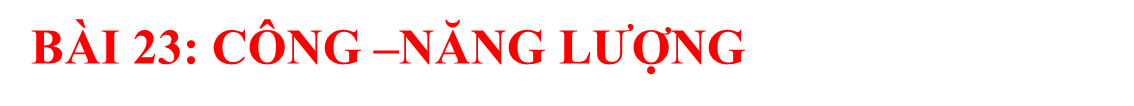 II. CÔNG CƠ HỌC
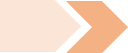 Khái niệm công:
Là số đo phần năng lượng truyền hoặc chuyển hóa trong qua trình thực hiện công
b. Công thức tính công
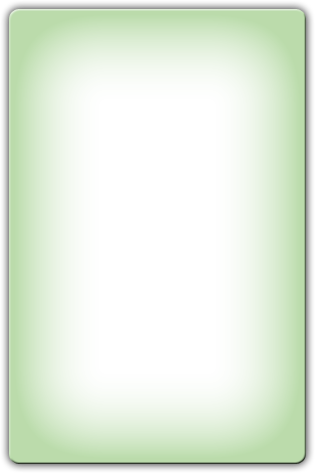 PHIẾU HỌC TẬP 2
Dùng lực kế kéo một vật M chuyển động trên mặt bàn từ trạng thái nghỉ .
Treo vật  M vào một lực kế .
+ Năng lượng được truyền  giữa những vật nào ? Bằng hình thức nào ?Biểu hiện cụ thể ?
+ Mô tả trạng thái của vật M ?
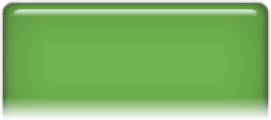 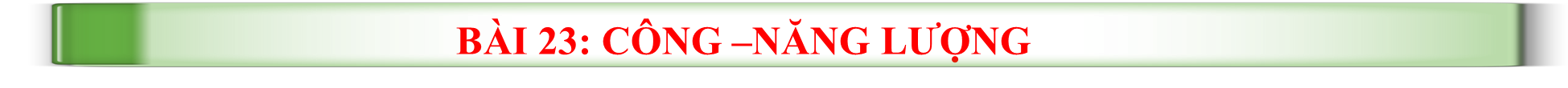 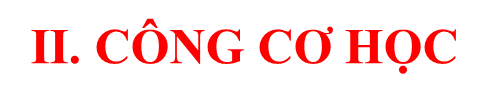 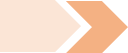 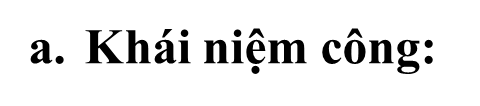 b. Công thức tính công
Phiếu học tập số 03:

Dùng lực F không đổi kéo một vật chuyển động theo phương ngang một quãng đường S.

a.Tính công của lực F khi F cùng hướng chuyển động .


b.Tính công của lực F khi F tạo với hướng chuyển động góc .
F

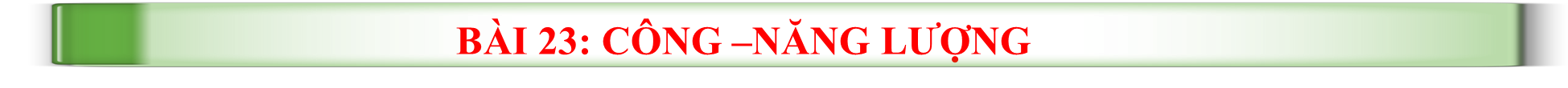 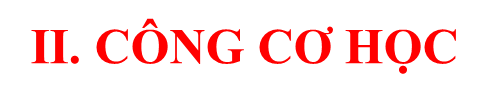 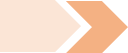 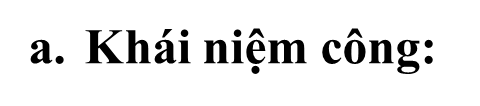 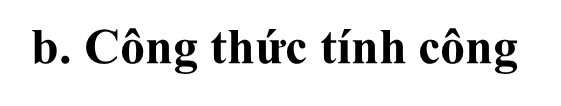 A = Fs.
* Công của lực không đổi , vật chuyển dời theo hướng của lực :
A= F.S. cos 
* Công của lực không đổi và lực không cùng phương với chuyển dời .
PHIẾU HỌC TẬP 4 (2 phút)
1 Từ CT tính công ở trên, hãy cho biết công A là đại lượng vô hướng hay có hướng, có giá trị đại số hay độ lớn?
2. Công A dương, âm, bằng 0 khi nào? Nêu VD về một vật có lực tác dụng nhưng lực đó không sinh công?
3. Nếu F = 1N, s = 1m thì công A là bao nhiêu Jun? Từ đó, đưa ra định nghĩa đơn vị Jun?
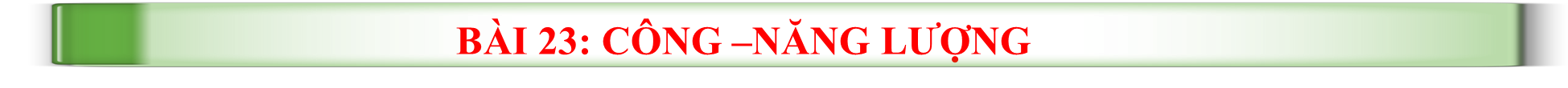 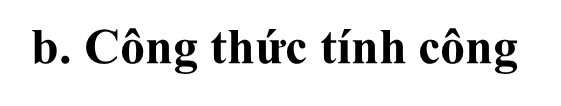 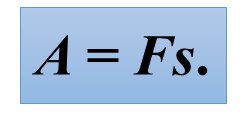 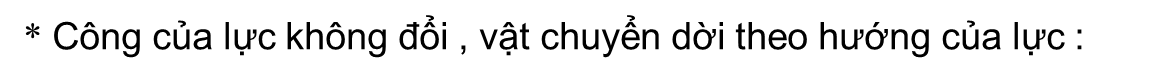 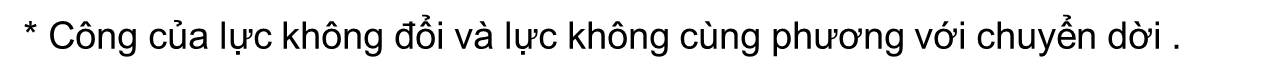 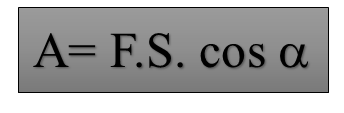 Công là đại lượng vô hướng, có giá trị đại số.
c. Biện luận :
+ Khi  là góc nhọn, cos> 0, suy ra A > 0 ; khi đó A gọi là công phát động.
+Khi  = 90o, cos = 0, suy ra A= 0 ,lực F không sinh công
+Khi  là góc tù thì  cos< 0, suy ra A < 0 ; khi đó A gọi là công cản.
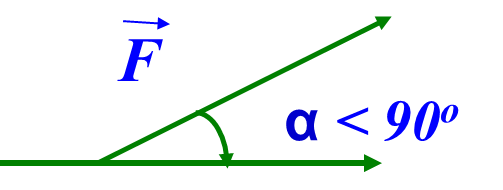 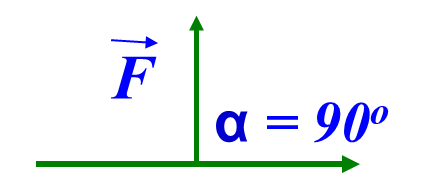 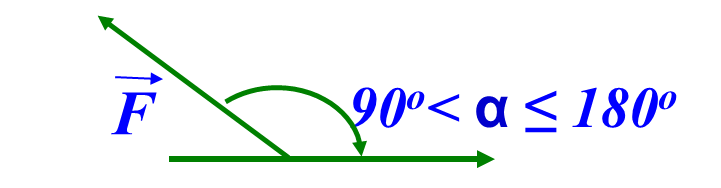 d. Đơn vị: J (Jun)     1J = 1N.1m.
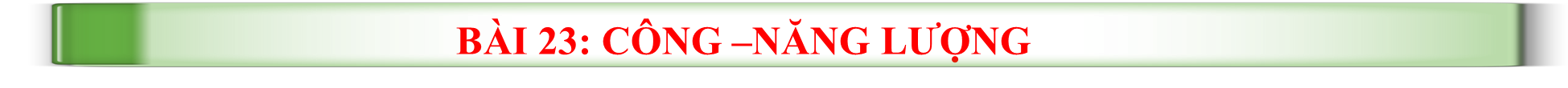 Bài tập ví dụ  Một ô tô chuyển động lên dốc, mặt dốc nghiêng góc β so với mặt phẳng nằm ngang, chiều dài dốc l. Hệ số ma sát giữa ô tô và mặt dốc là k (hình vẽ)
1. Có những lực nào tác dụng lên ô tô?
2. Tính công của những lực đó?
3. Chỉ rõ công cản và công phát động?

HD
a.
A Q = 0
b.
AF = F.S
F ms
Q
> 0  => công phát động
F
Ams = - Fms.S = -mgS cos
<  0 công cản
P
AP = P.S.cos(900 + β) = -P.S sin
<  0 công cản
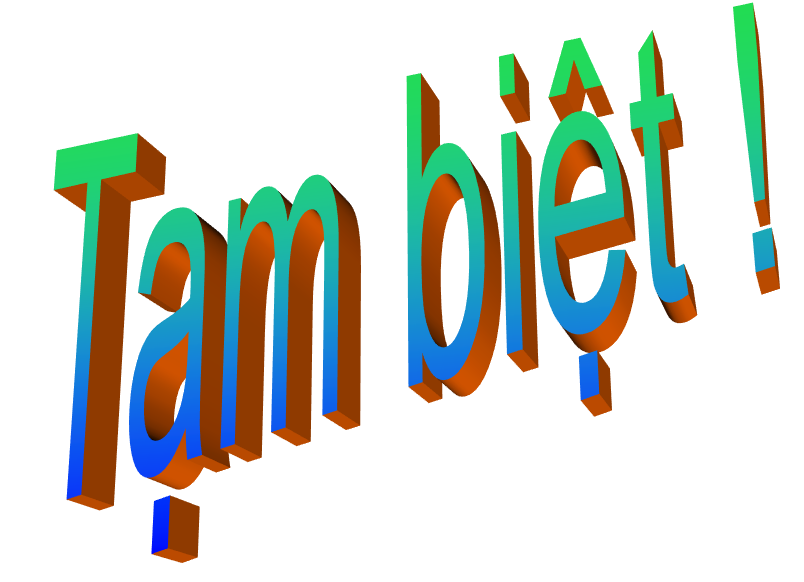